Status of the Combined target project and Cryopump developments
Christian Mannweiler
Institut für Kernphysik
WWU
13th June 2023
1
Two topics
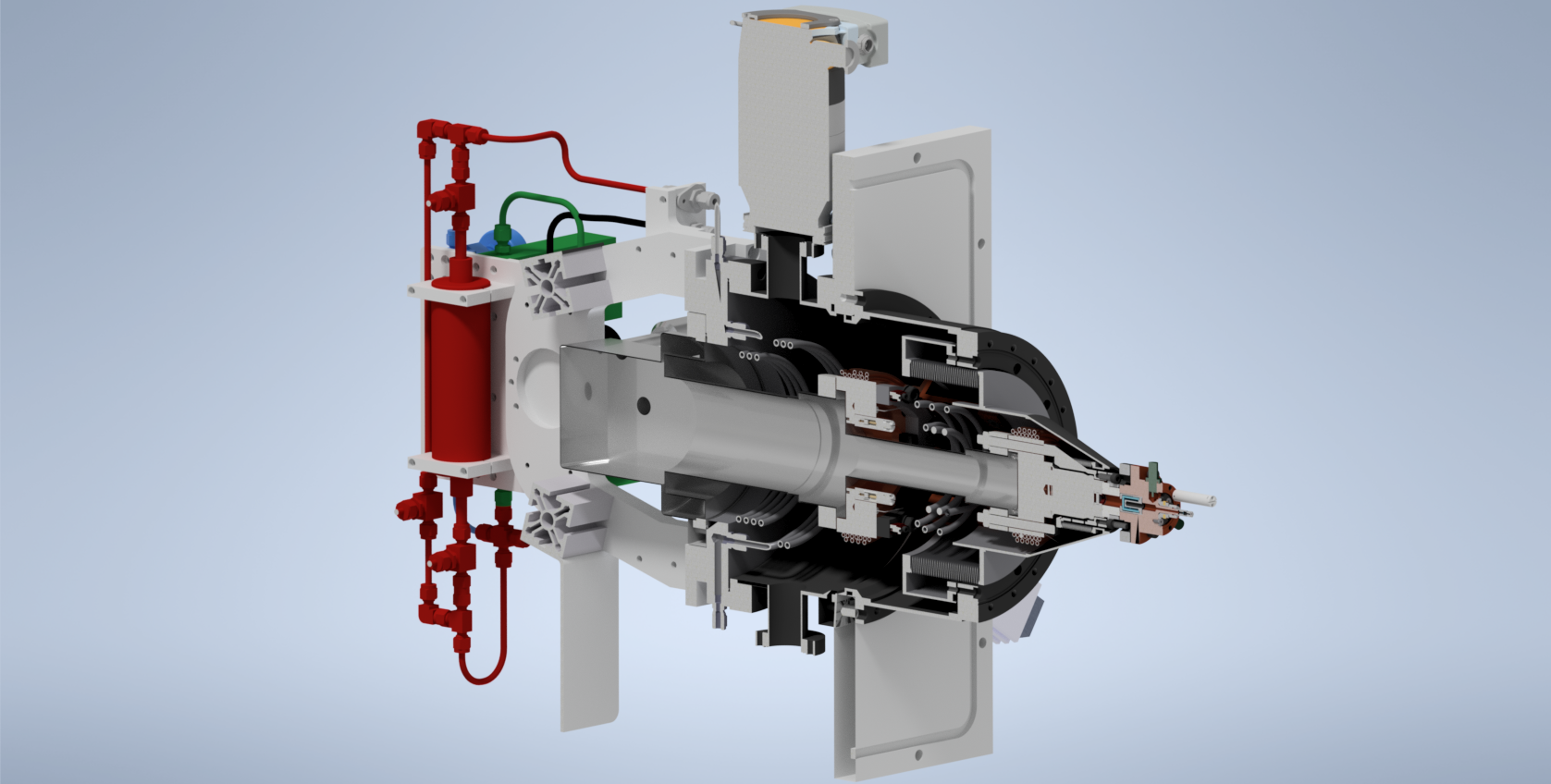 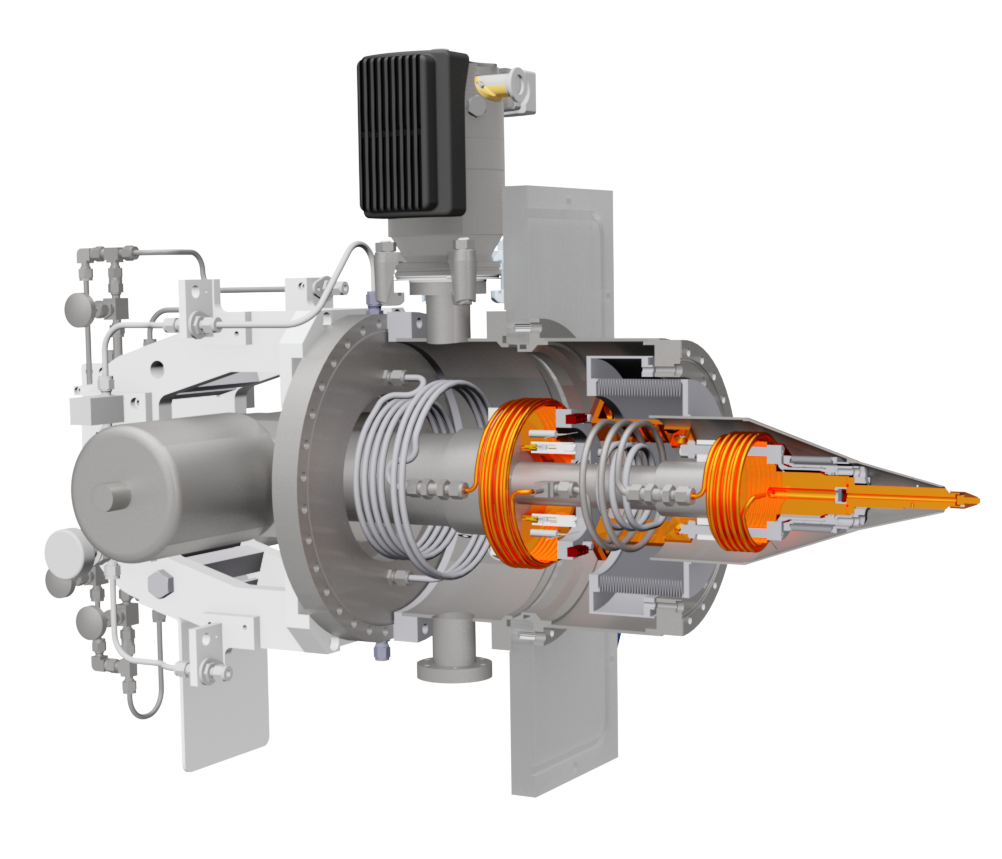 The Combined target



The Cryopump
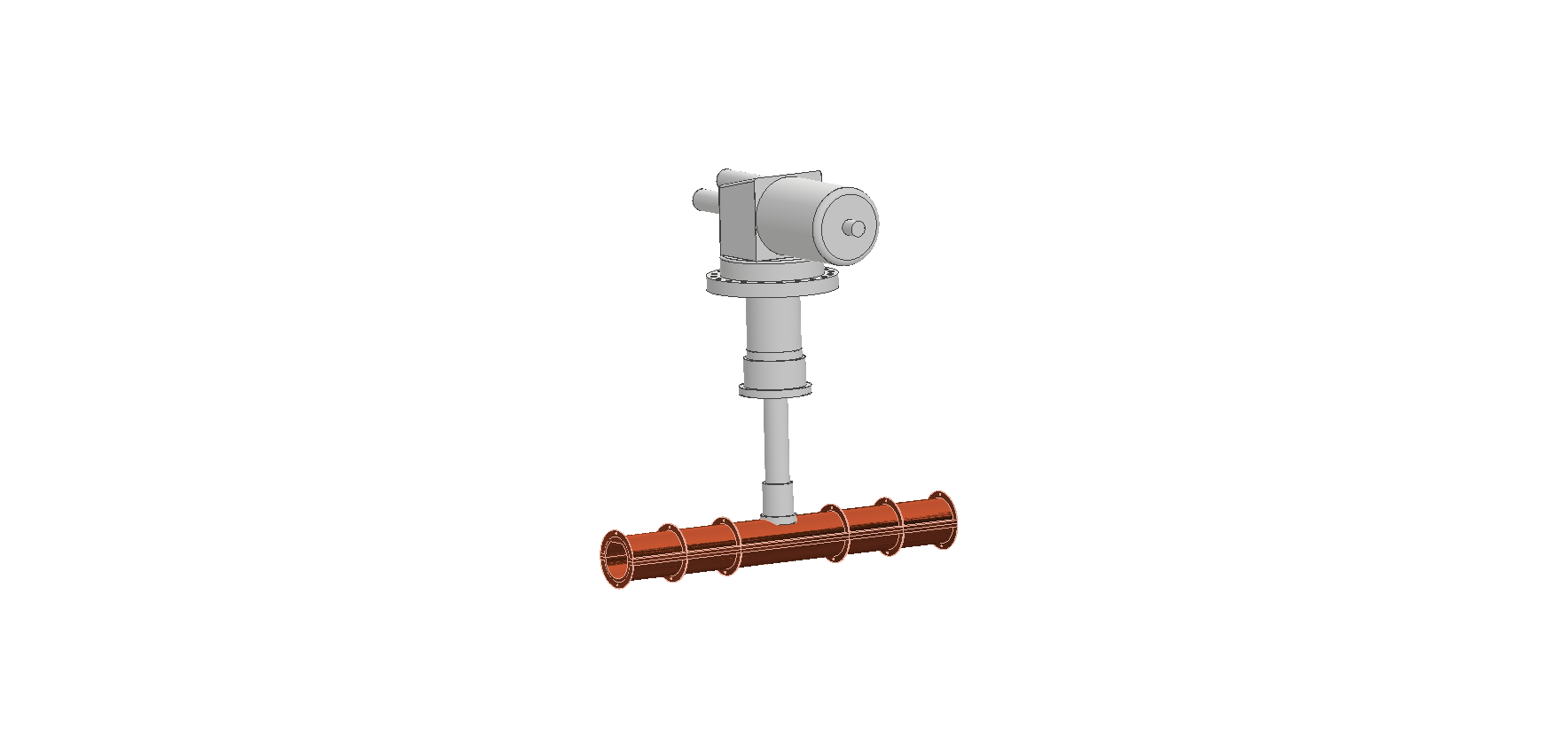 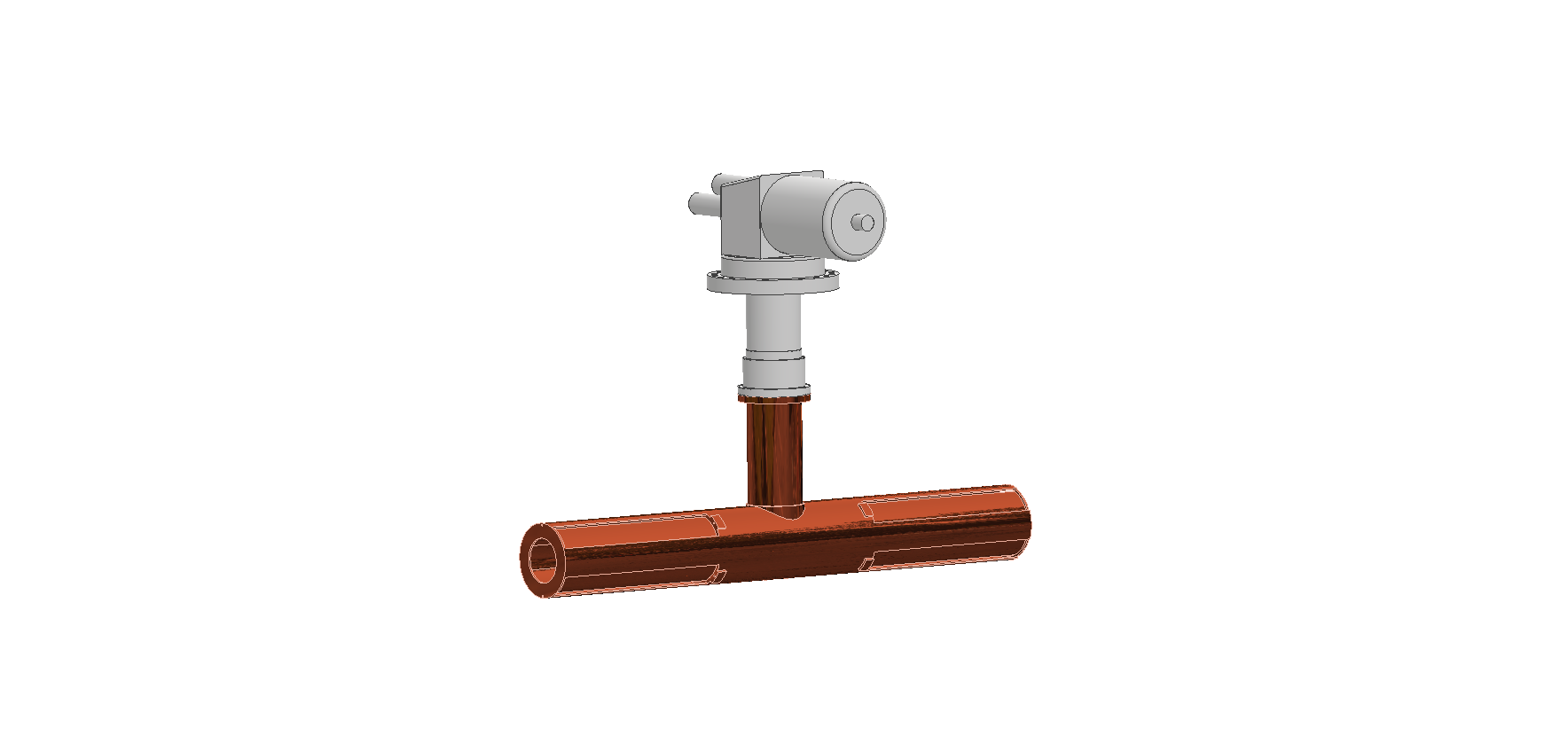 2
Previously…
We are working on transforming a Cluster-jet target into a pellet target:
Can easily be fulfilled by our pre-existing Cluster-jet target systems
Requires adaptation of our Cluster-jet target system
3
Previously…
Simple process:
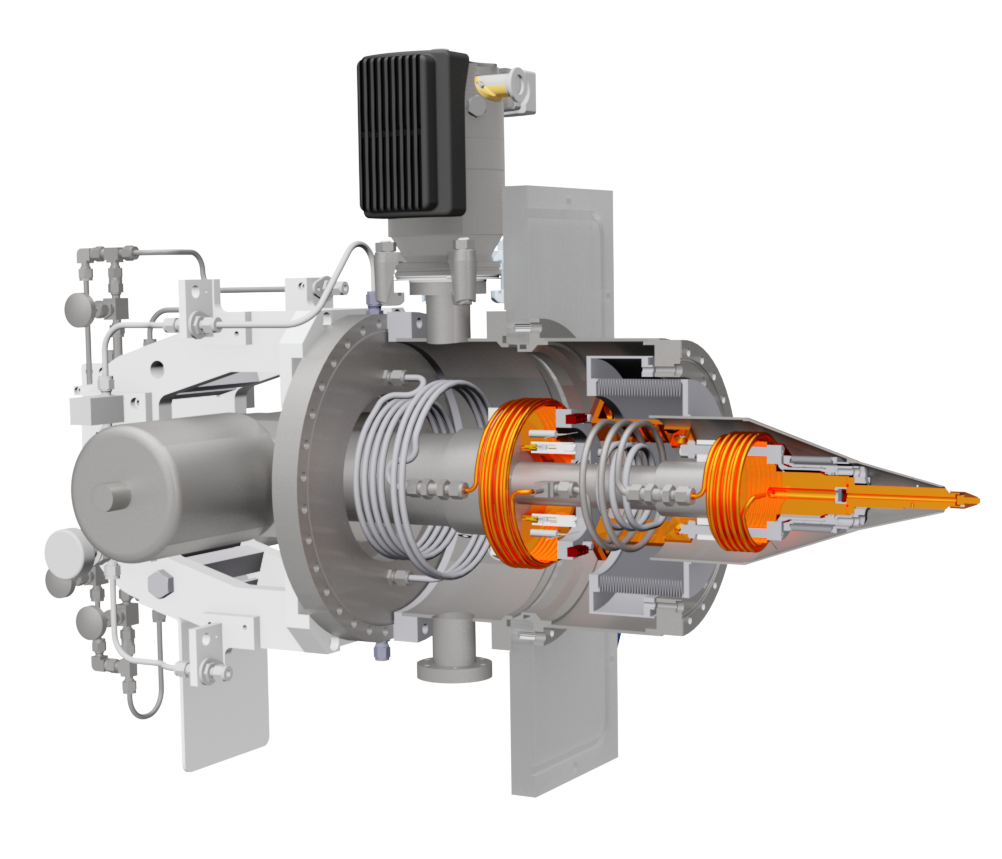 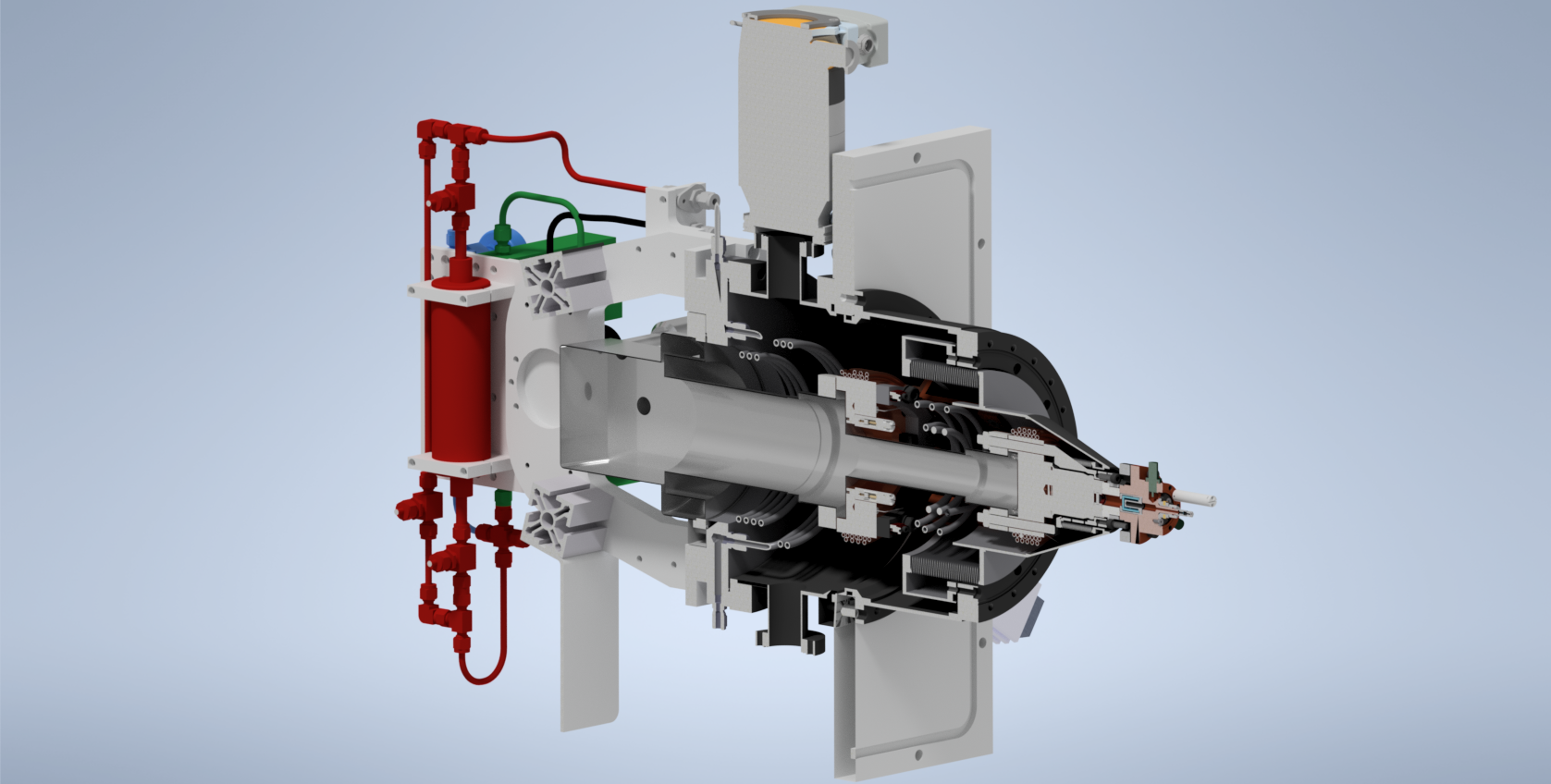 Only major change is performed at the nozzle system
4
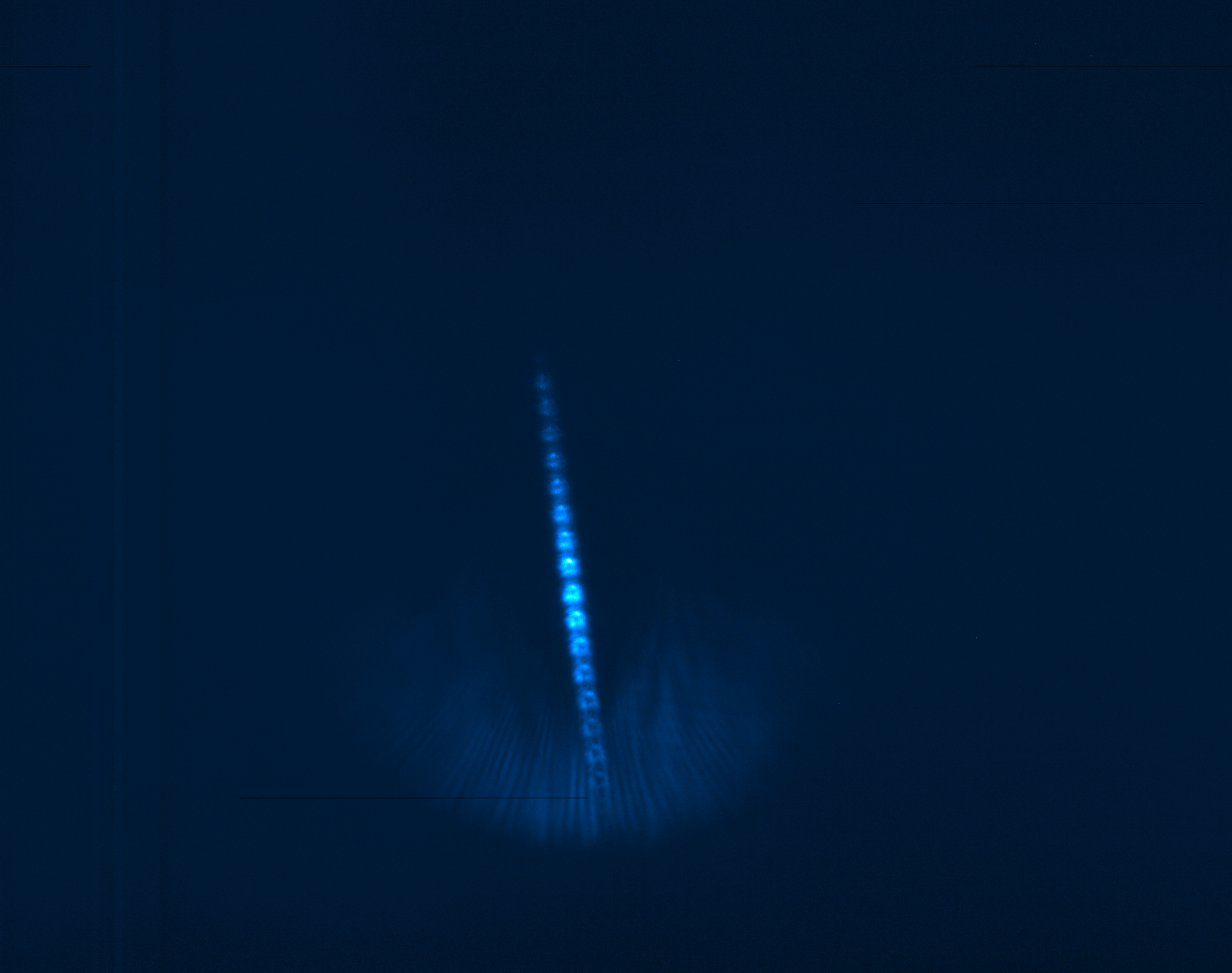 Hydrogen pellet generation was achieved
First stable operation (>3h) of the pellet target achieved!
Operational parameters:
Nozzle diameter: 10µm
Gas pressure: 0.8 bar
Nozzle temperature: 16 K
Piezo frequency: 485,5 kHz
Pellet diameter: 12 µm (calculated)
However, this success has proven to not be reliably reproducible. There are still several challenges to be overcome
5
The Combined target status
There are two major challenges:

Nozzle clogging


Transfer of sufficient cooling power to the nozzle
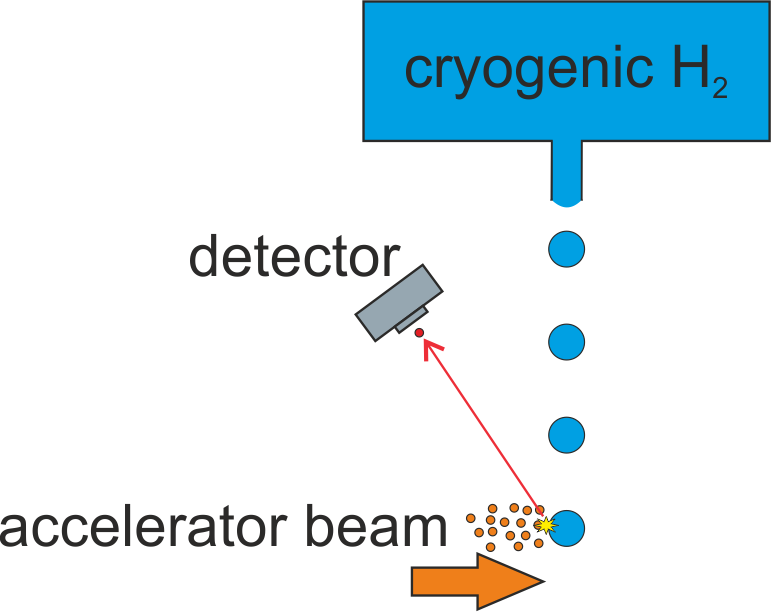 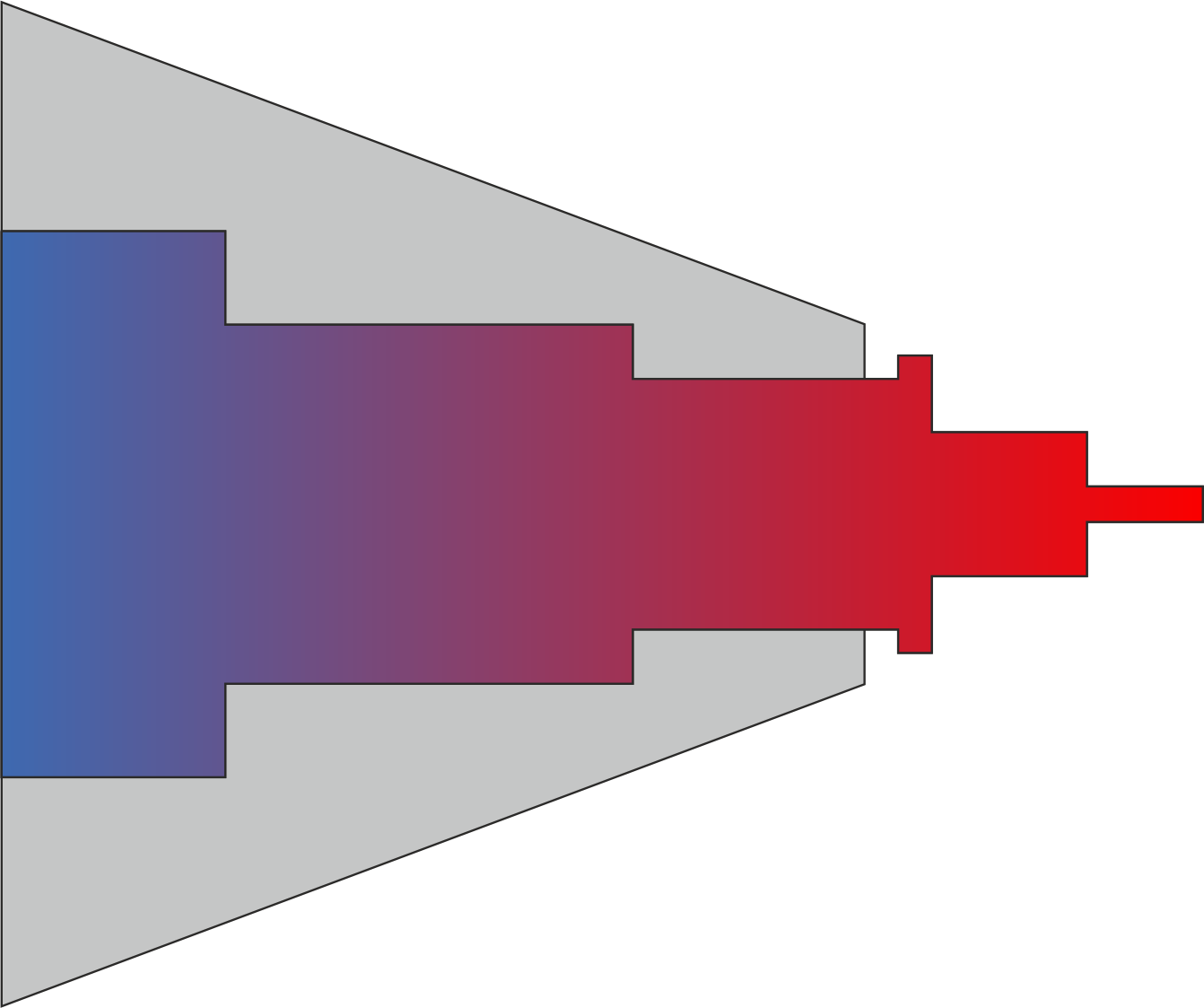 6
Nozzle clogging
Issues created by nozzle clogging:
Frequent disruption of operation, lengthy downtime
Stable operation periods of months highly desirable for PANDA

Unstable operating conditions (gas flow, vacuum chamber pressures etc.) greatly increases the difficulty of interpreting operational parameters
7
Combatting nozzle clogging
Analysis of the impurities:
Raman-microspectroscopy (with the kind support of AG Fallnich from the WWU)
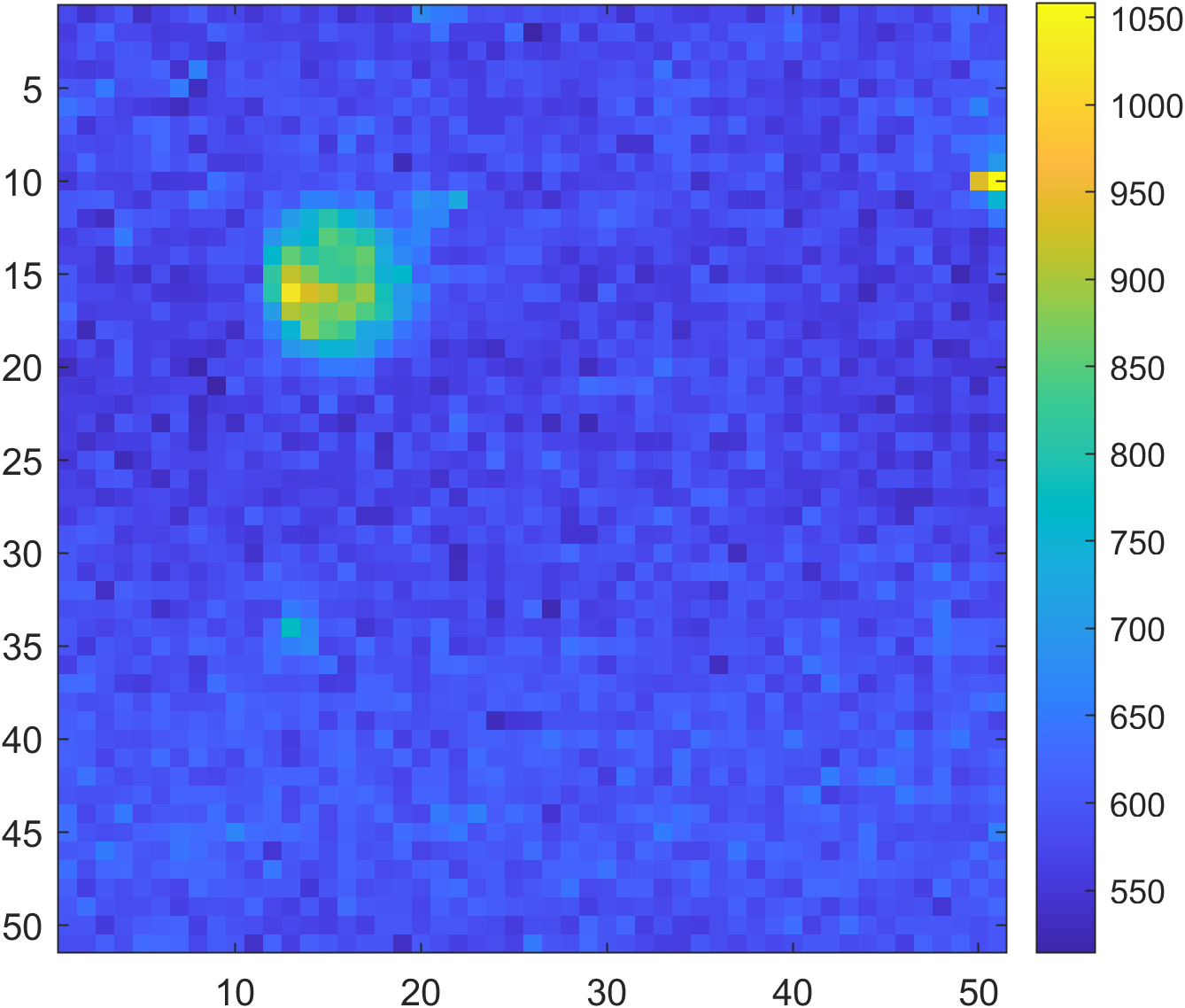 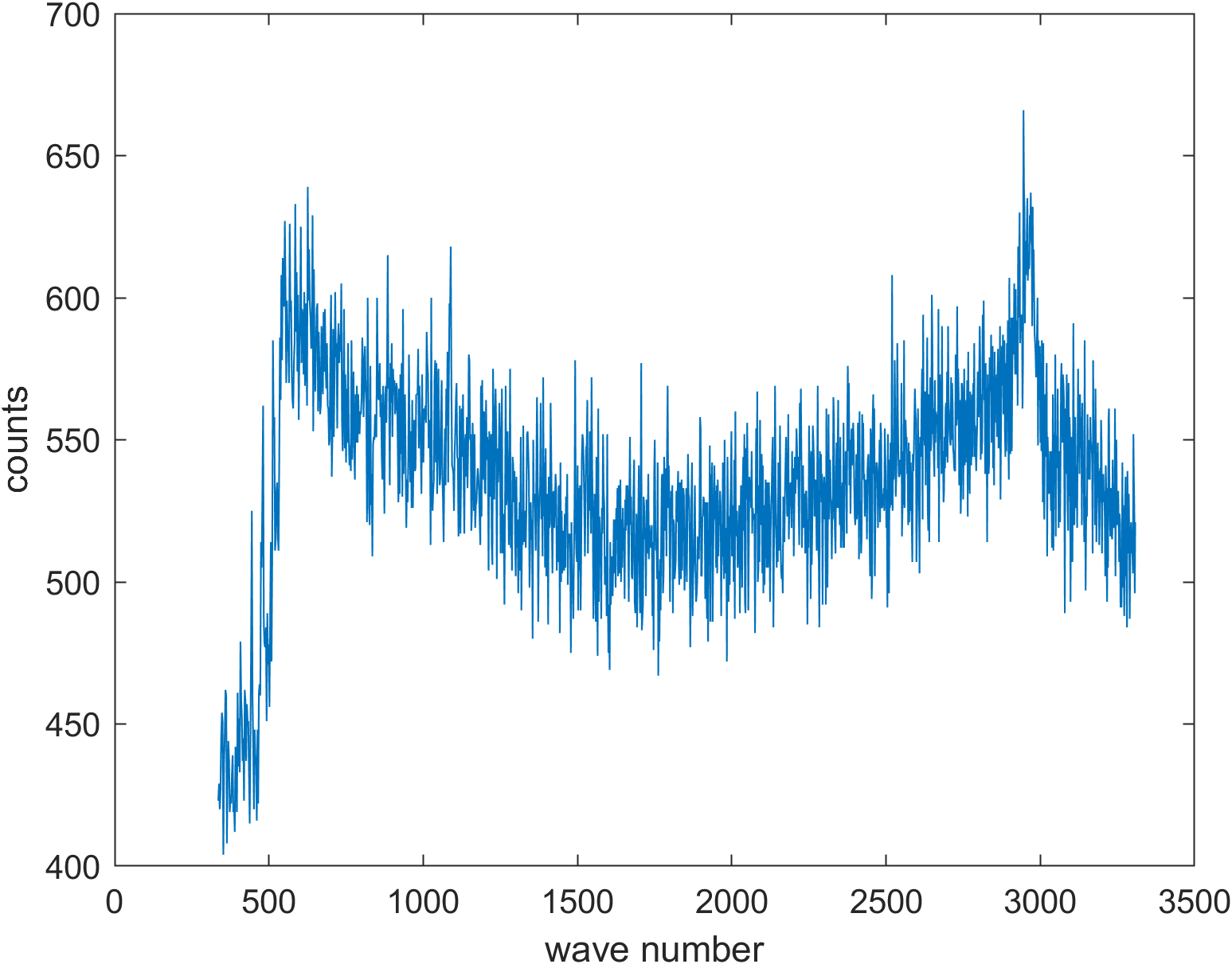 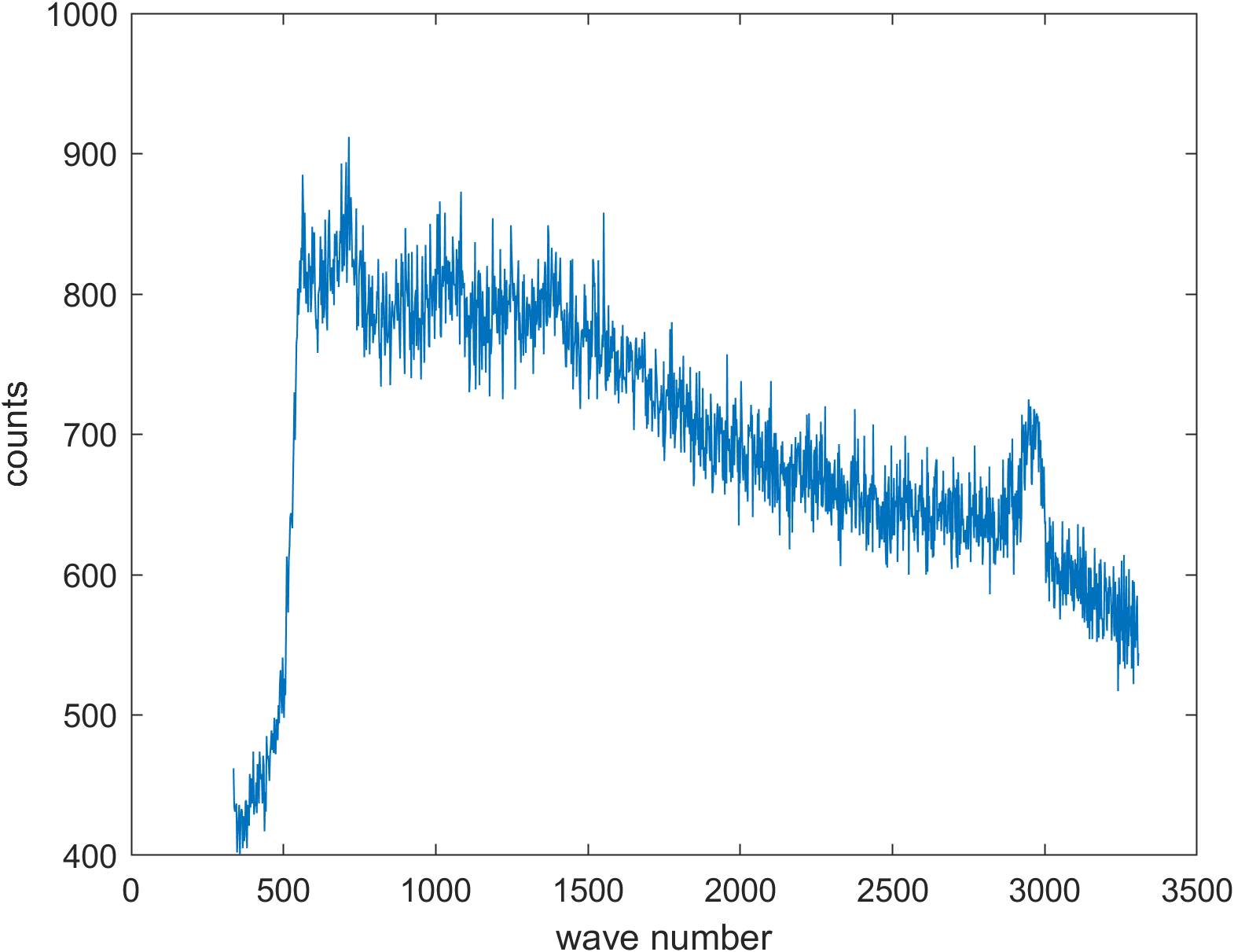 10µm
8
Nozzle clogging analysis
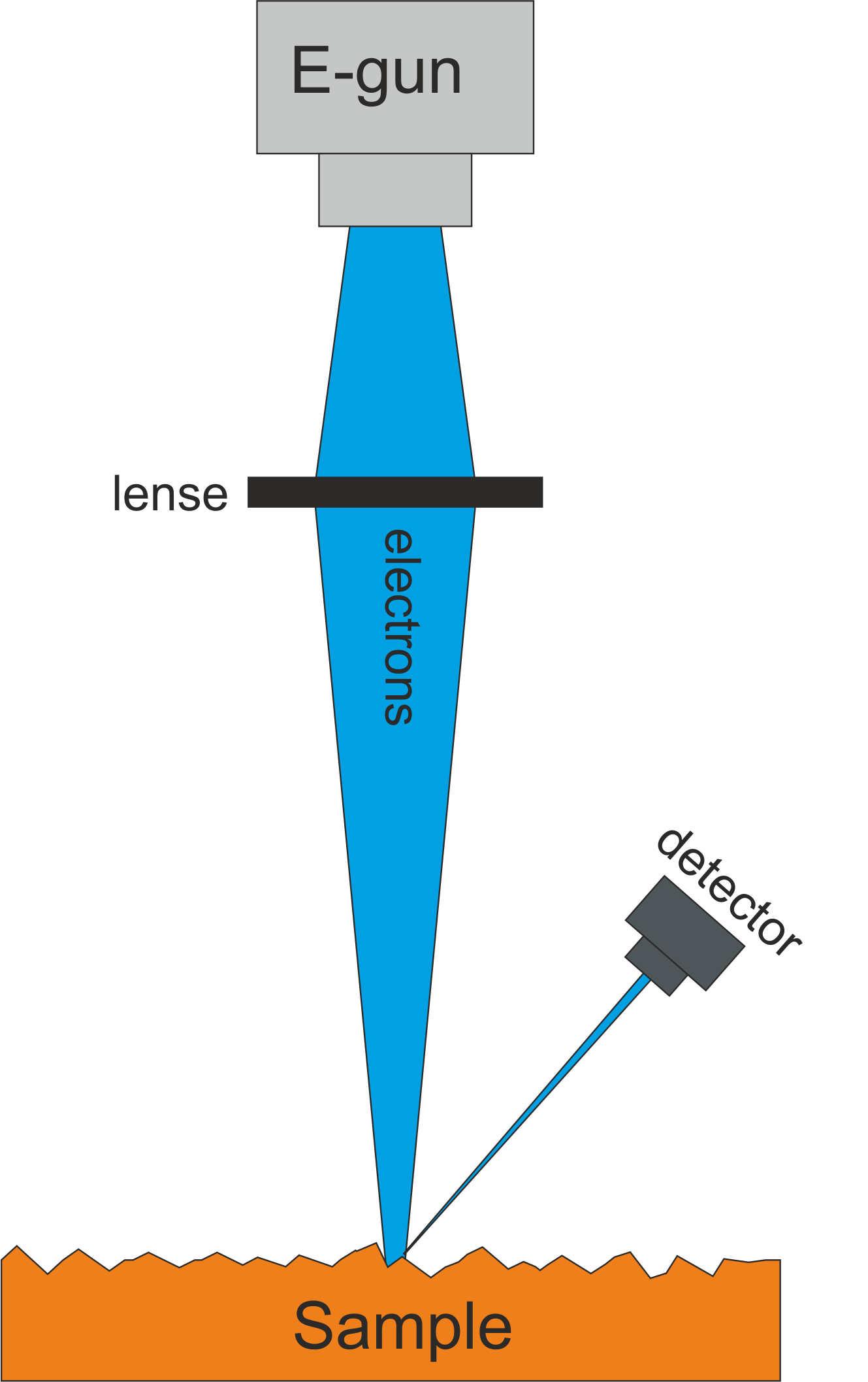 Raman spectrum is typical for metals but does not allow for more specific identification
Next step: Energy dispersive X-ray spectroscopy
The nozzle is imaged using electron microscopy
The characteristic X-ray spectrum is excited by the incident electrons
Elemental make-up can be determined with high precision
9
Nozzle clogging analysis
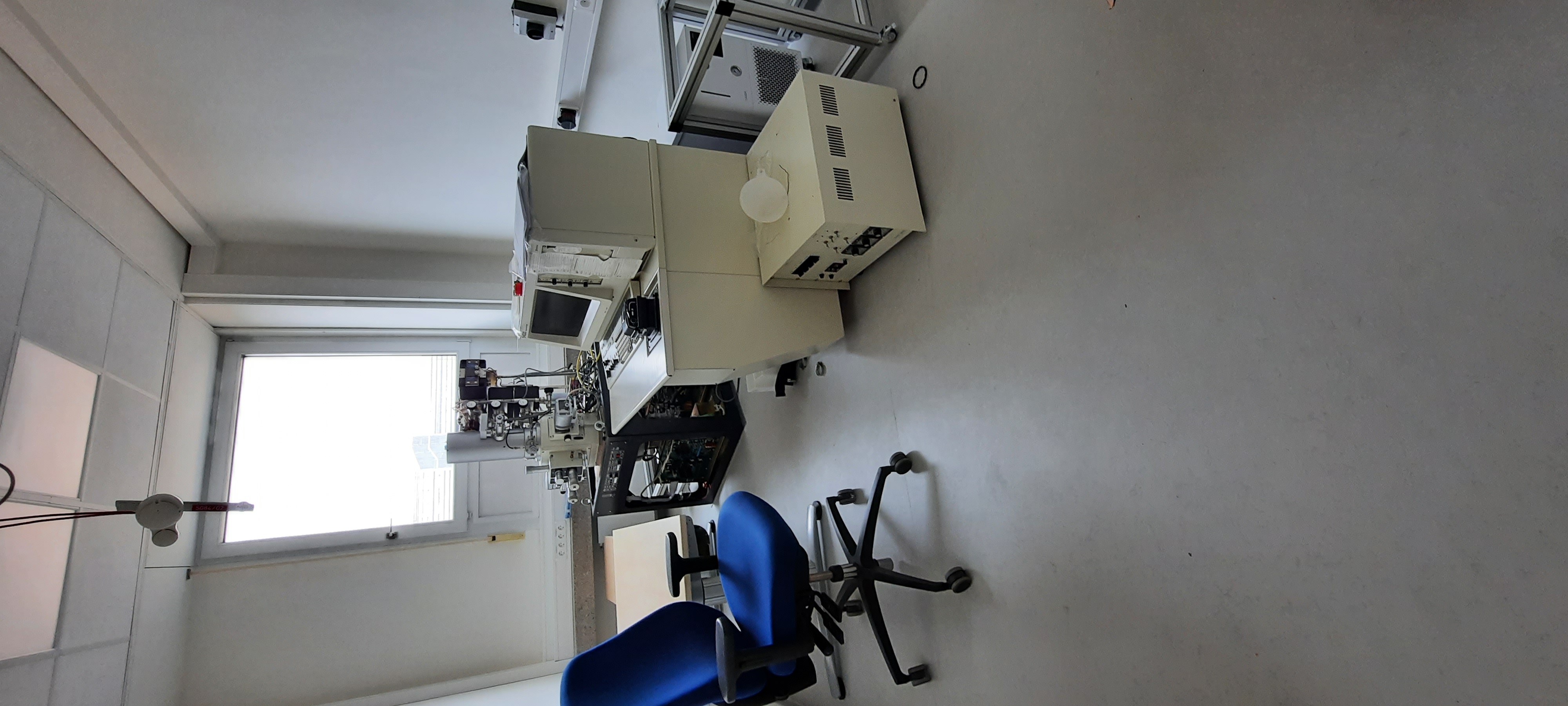 Raman spectrum is typical for metals but does not allow for more specific identification
Next step: Energy dispersive X-ray spectroscopy
The nozzle is imaged using electron microscopy
The characteristic X-ray spectrum is excited by the incident electrons
Elemental make-up can be determined with high precision
10
A first step forward
Before the target is operated it is “cryo flushed“ for several days

Promising increase in stability of the operating conditions

Allows for a better analysis of target parameters
11
The Combined target status
There are two major challenges:

Nozzle clogging


Transfer of sufficient cooling power to the nozzle
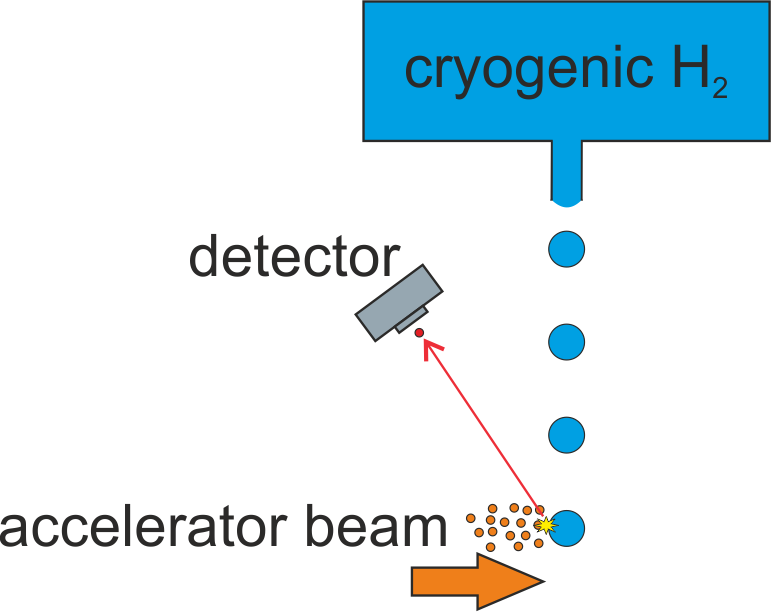 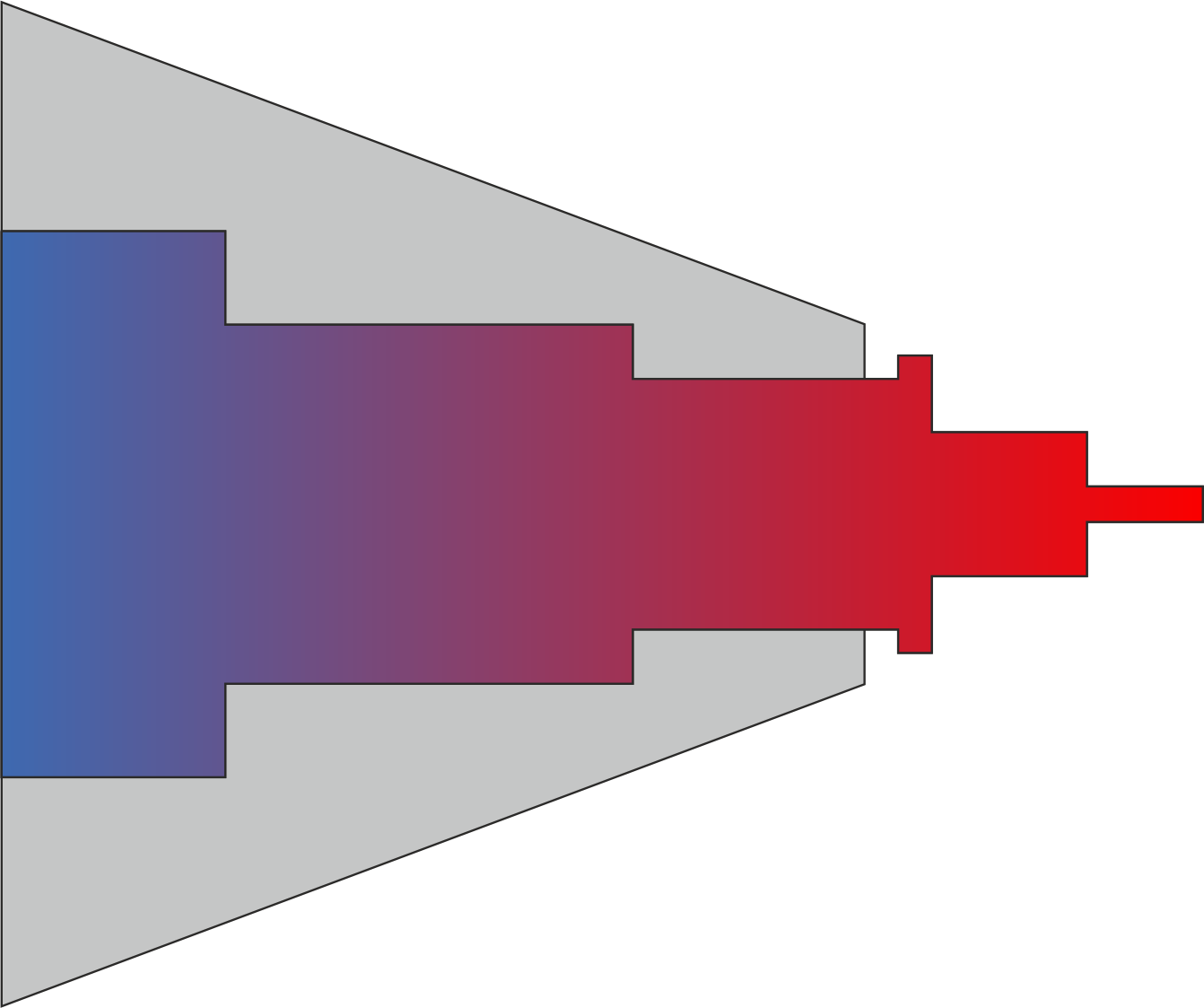 12
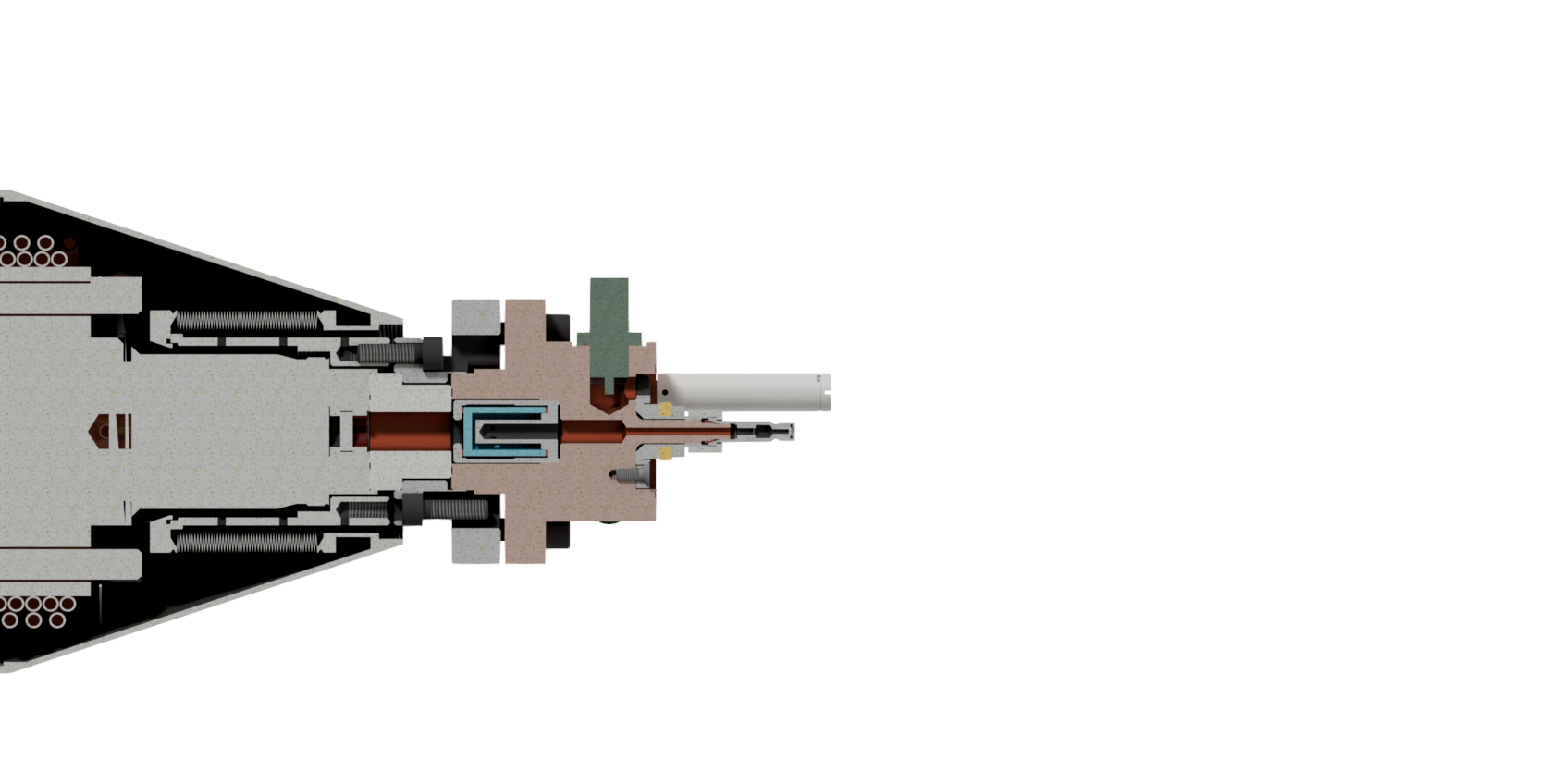 The cooling issue
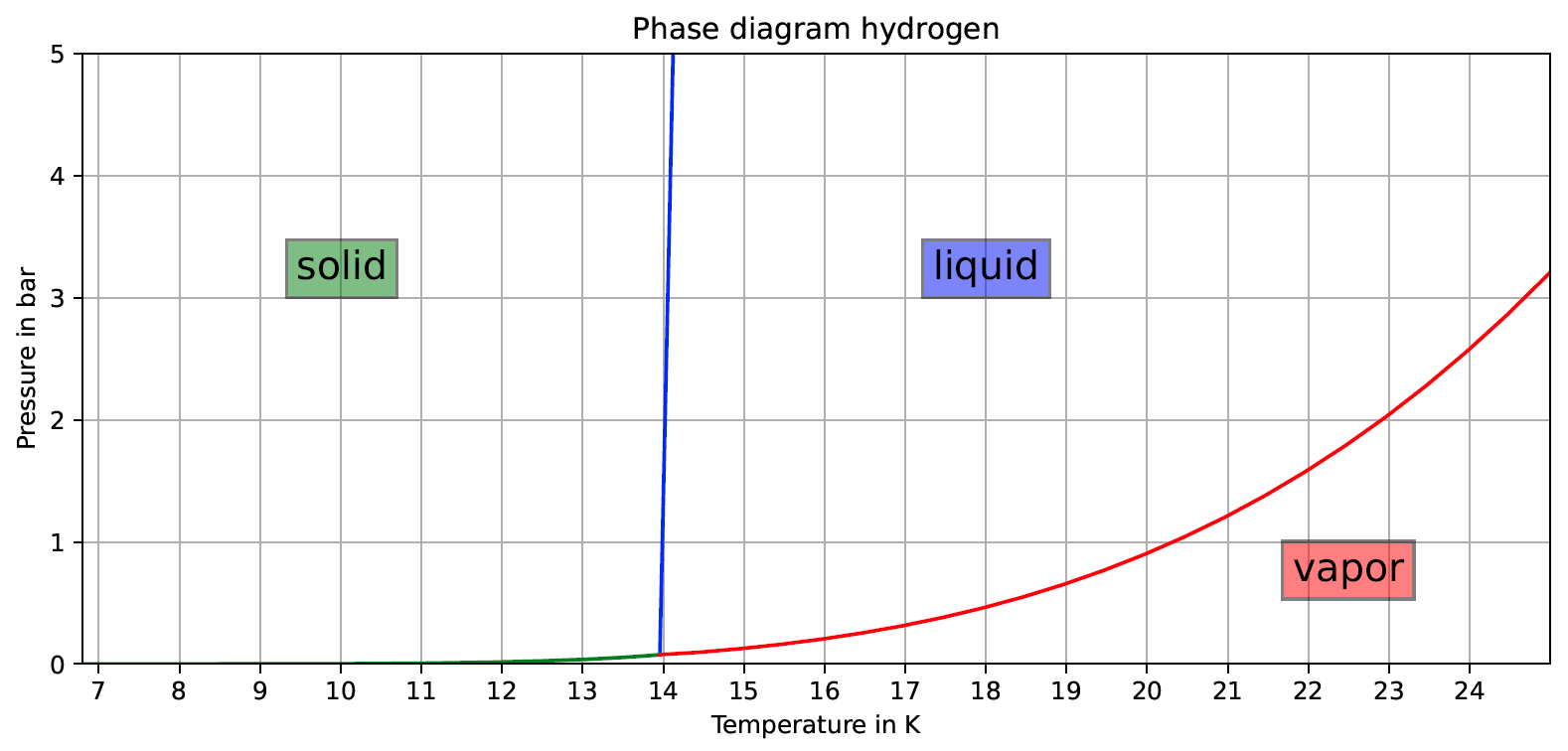 Cold stage temperature
Piezo head temperature
As a response, heat shielding was installed around the nozzle
13
Installation of heat shielding
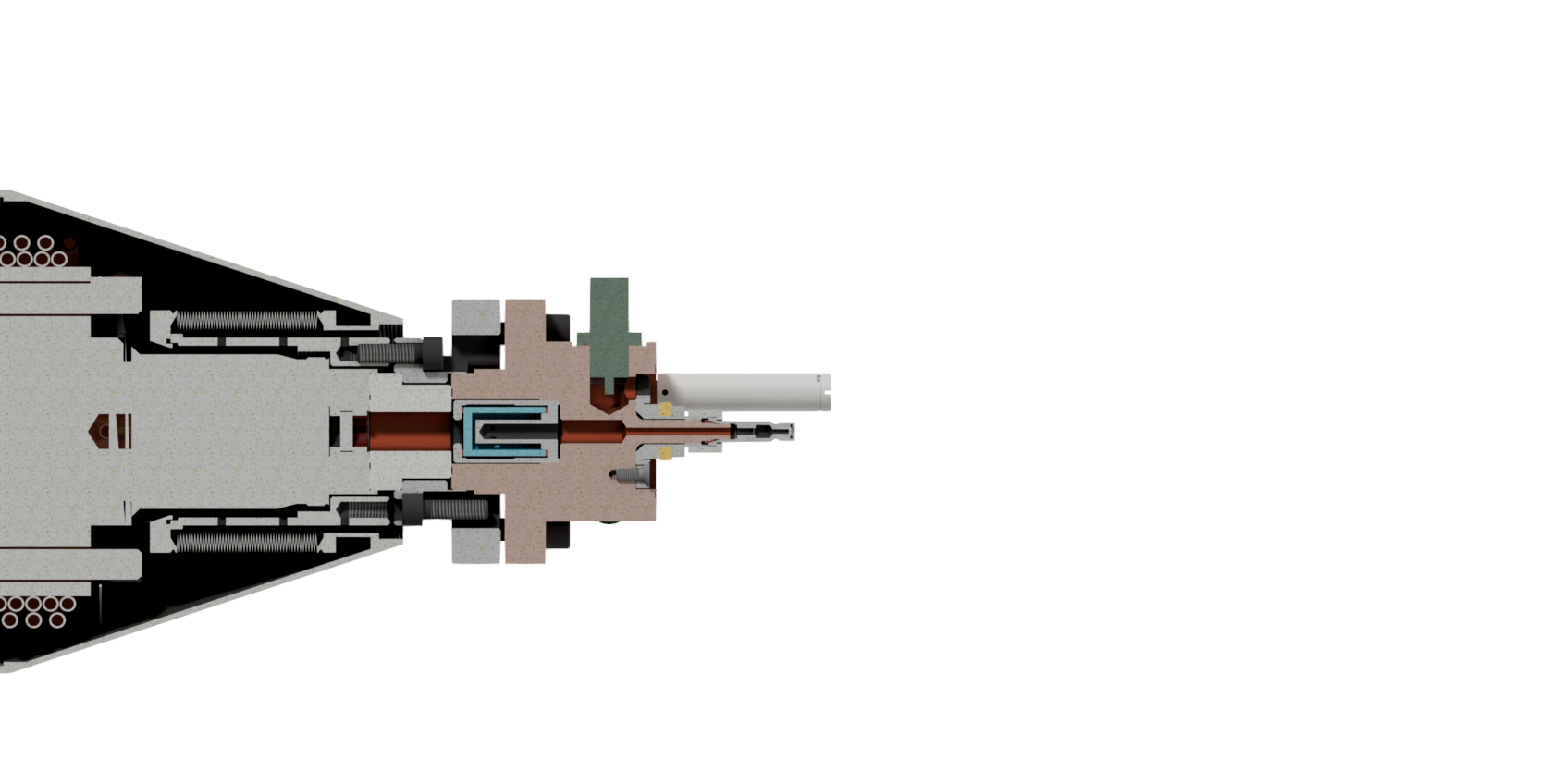 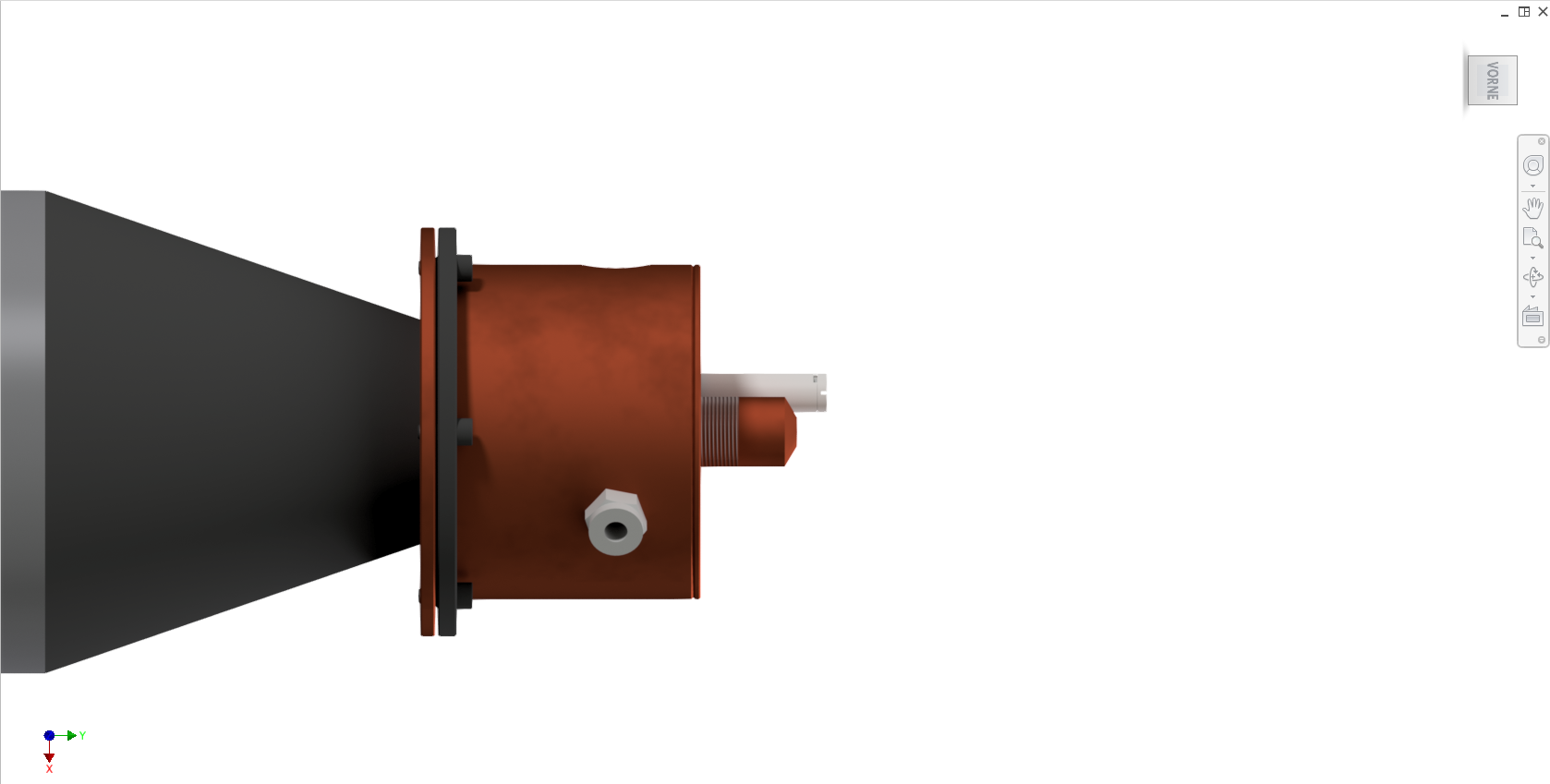 Recent measurements have shown that this is not enough to cool down a completely free nozzle
14
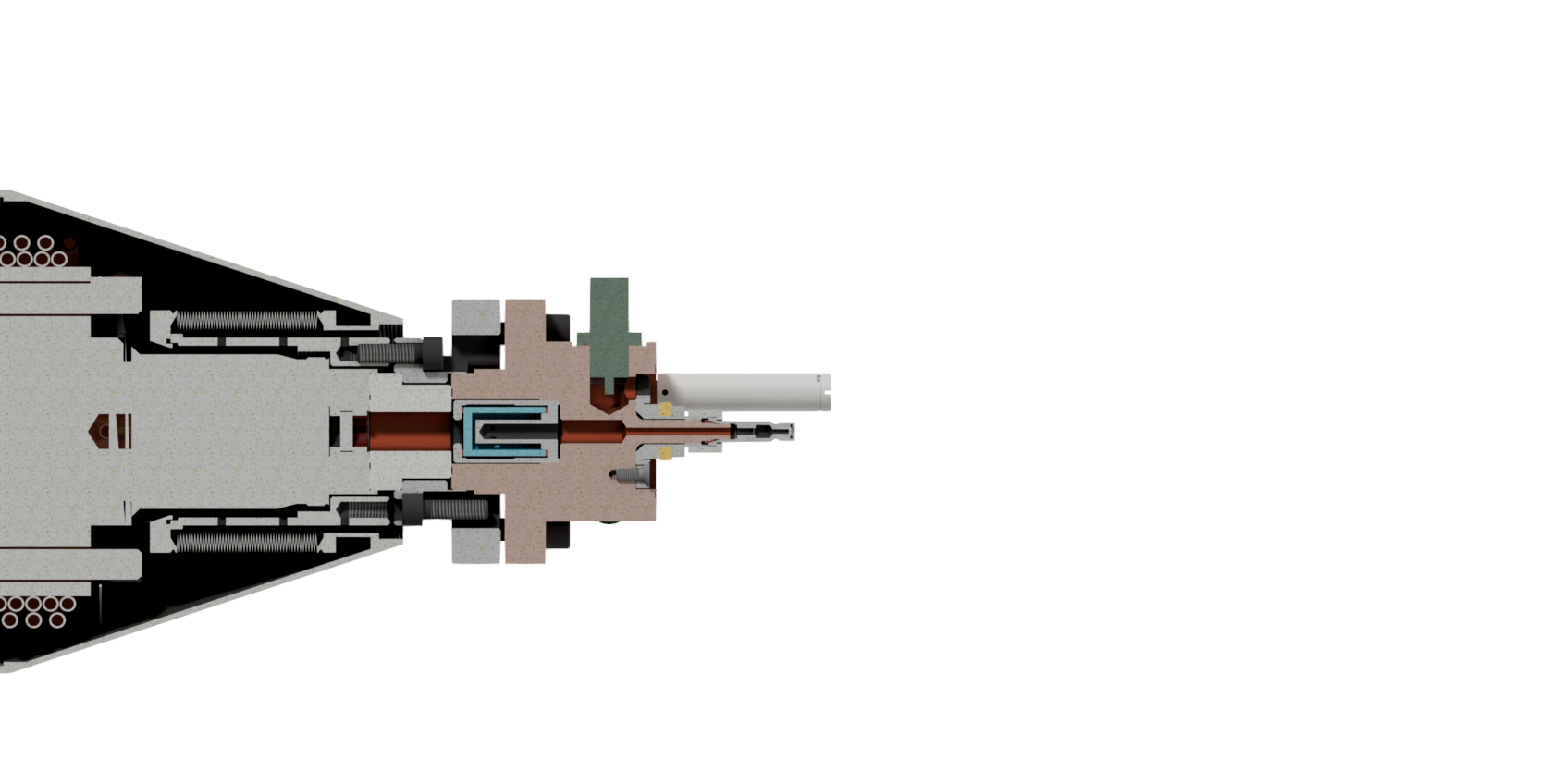 The cooling issue
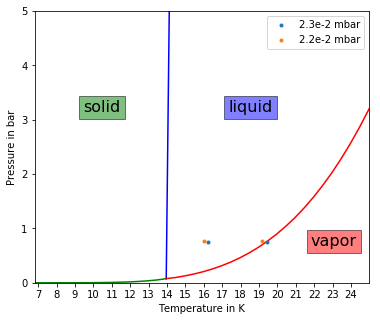 The target has issues crossing the vapour curve


Even a slight improvement in the chamber pressure can help.
15
The next steps
The experimental setup is currently being reworked
Installation of additional pumping power (~factor 10 better vacuum)
Test of the pumping station for the new beam dump

Further tests with cold flushing

Redesign of the piezo head
16
Two topics
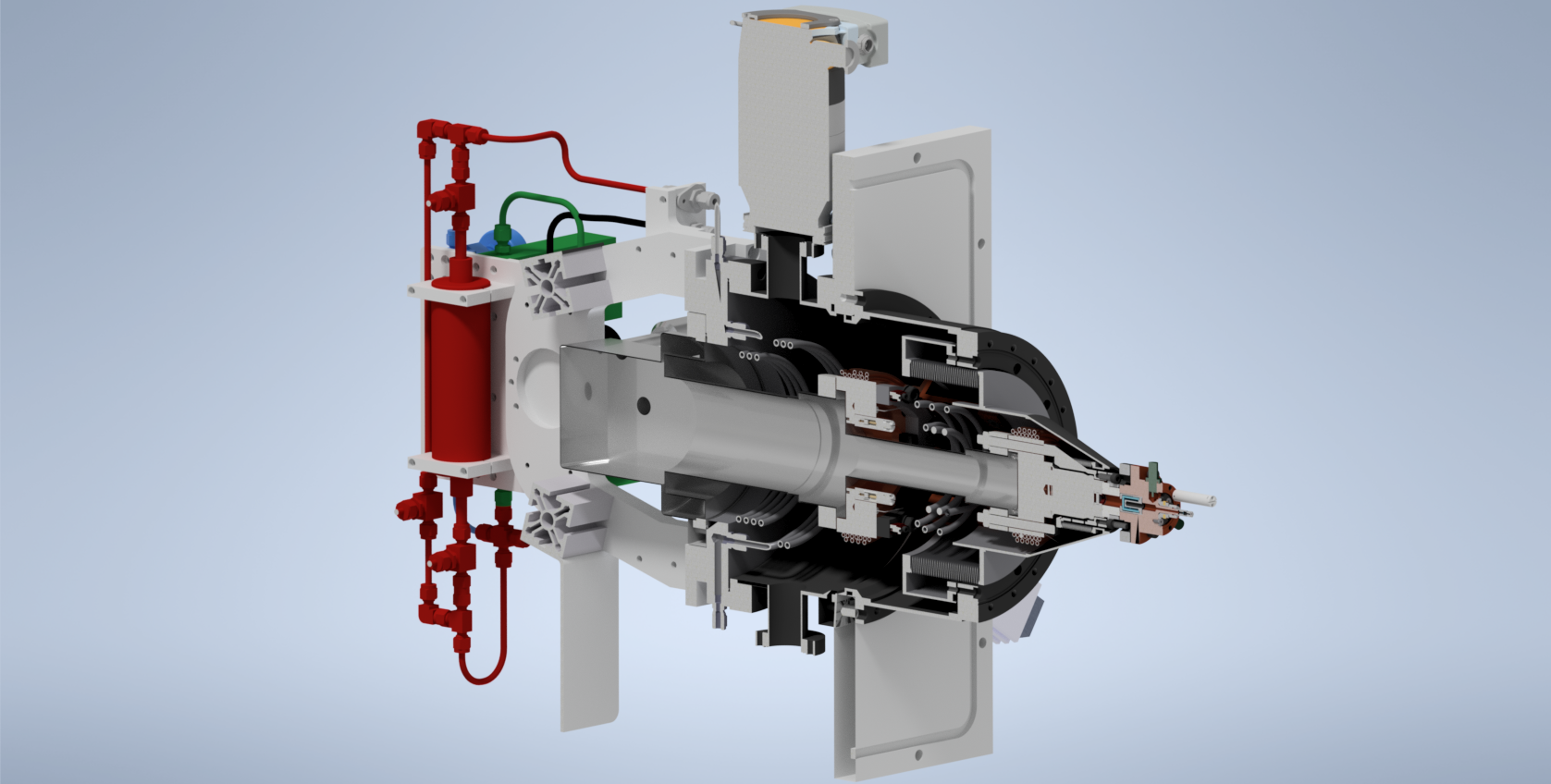 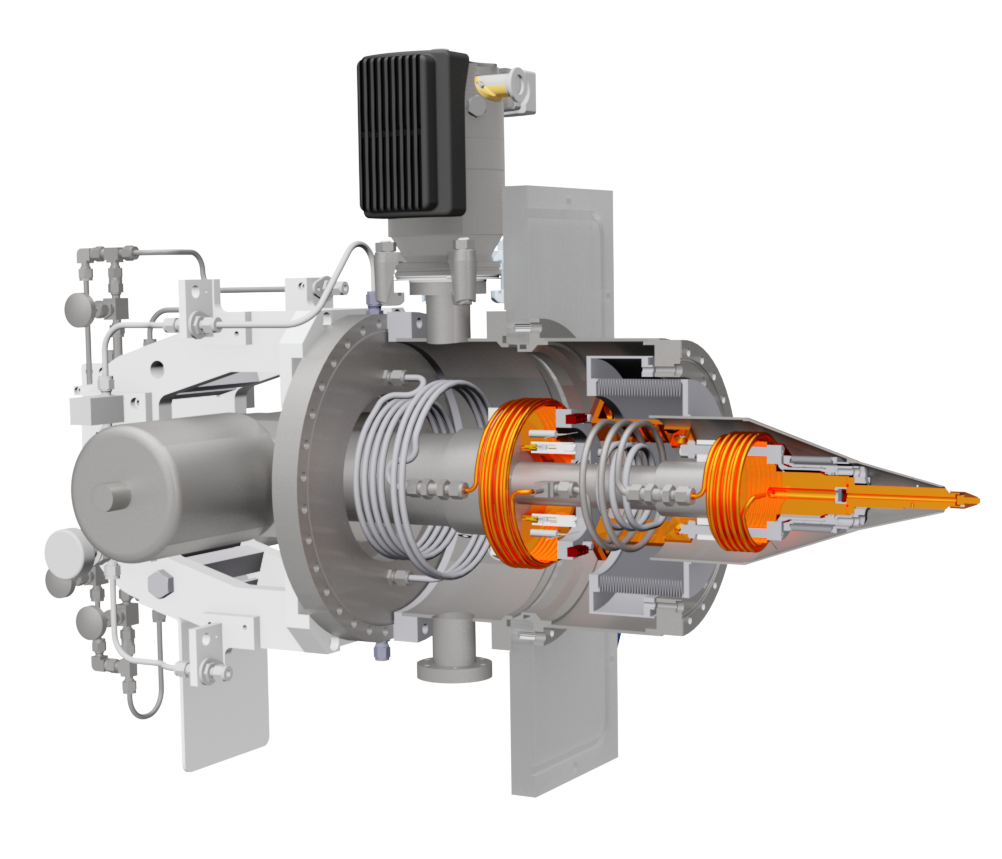 The Combined target


The Cryopump
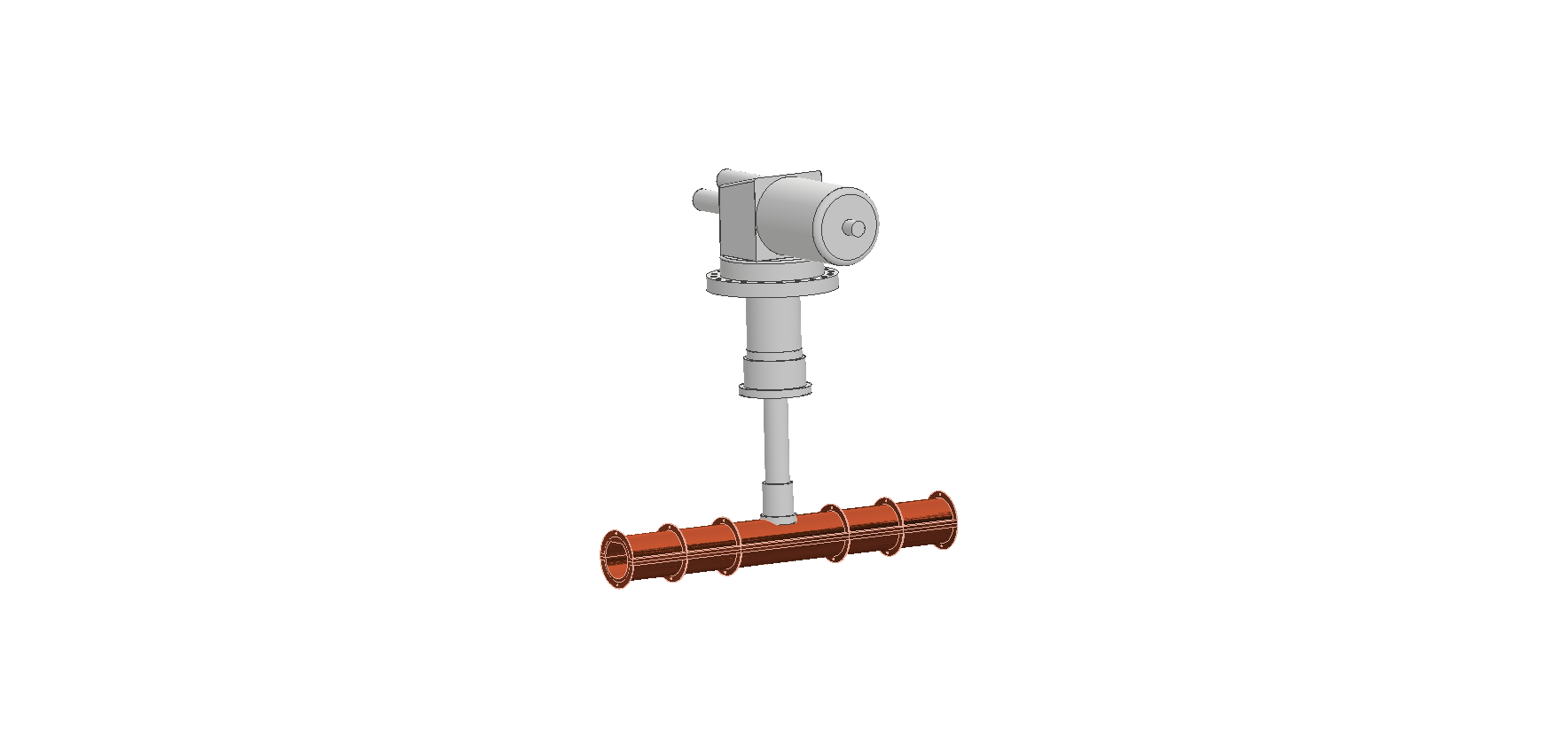 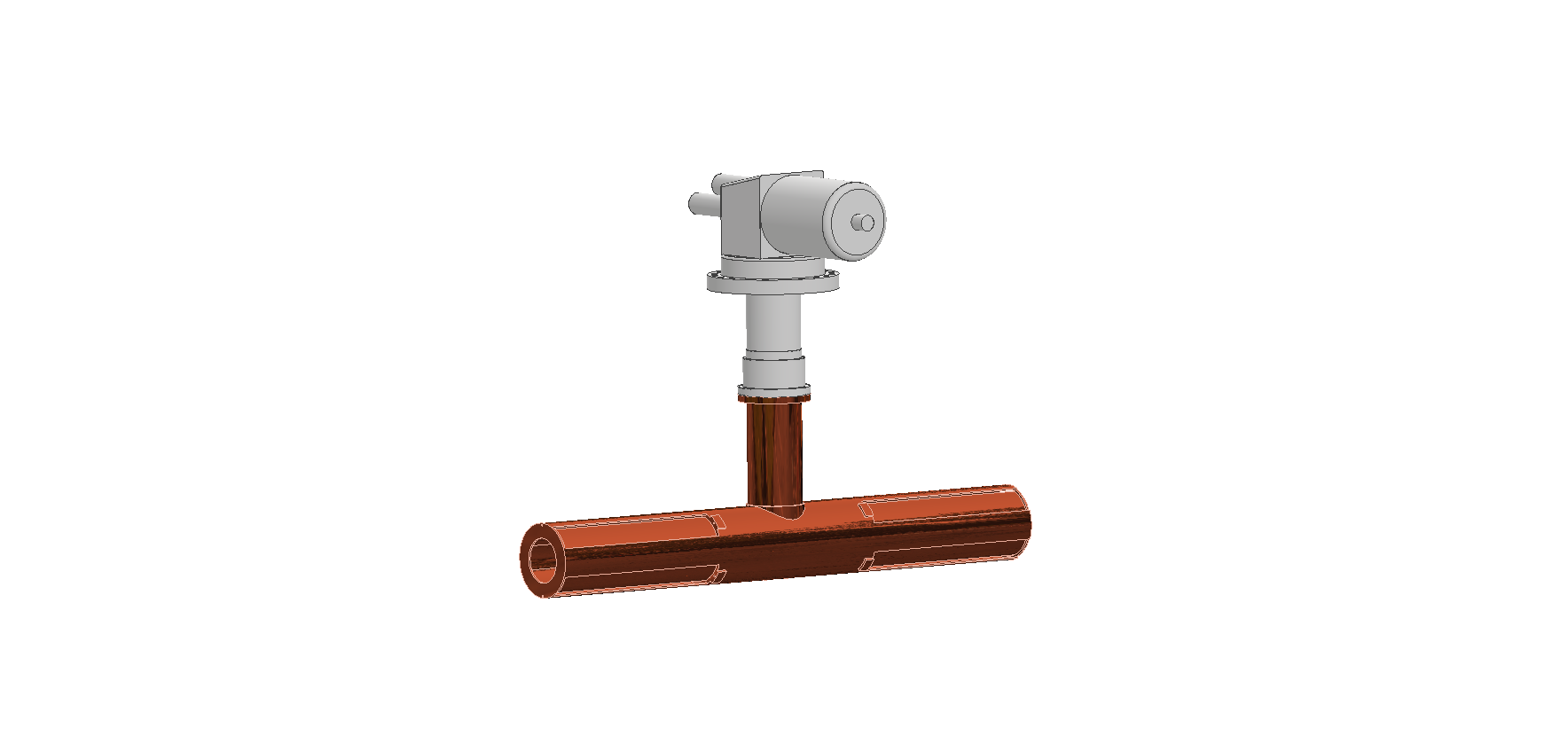 17
Location of the Cryopump
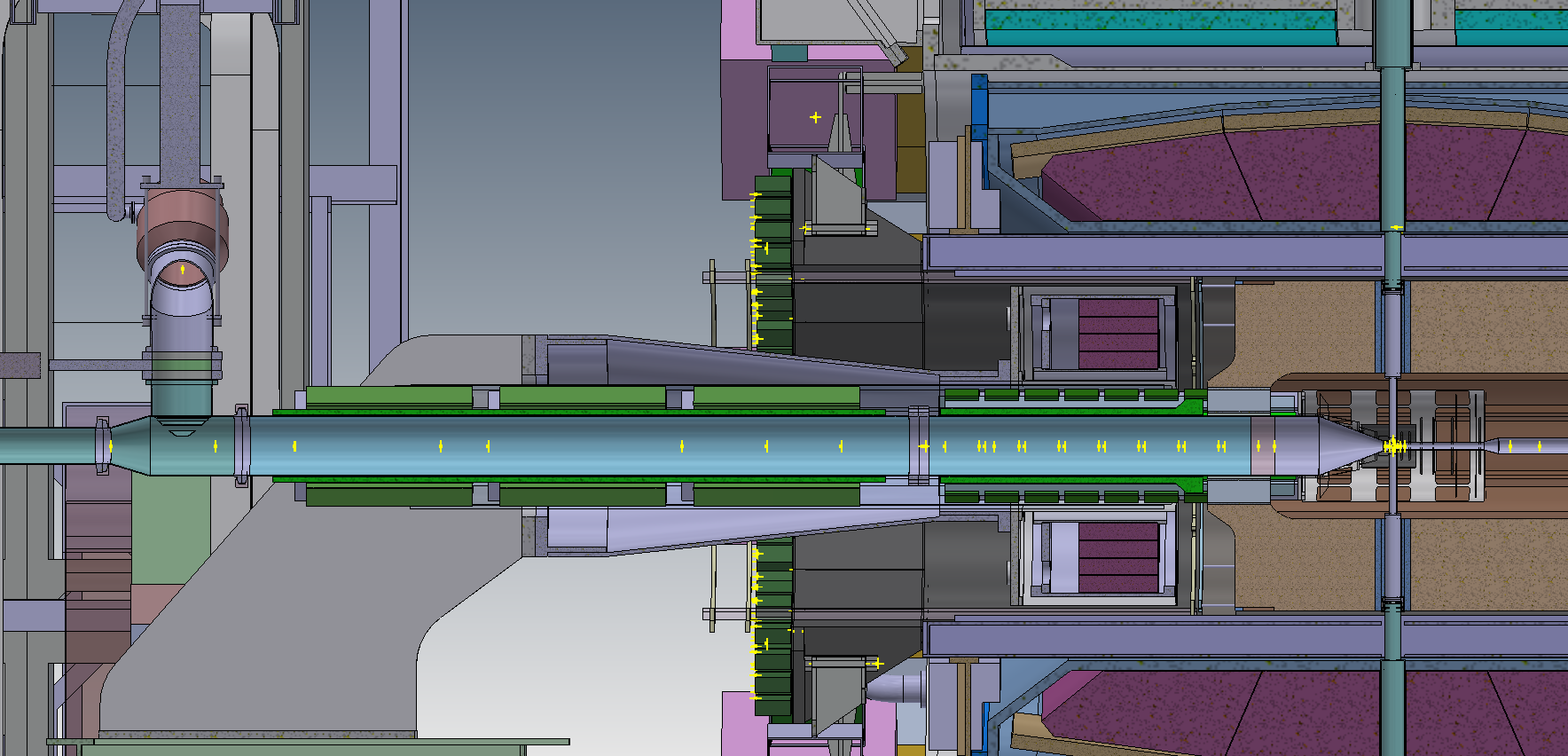 ≈3m
anti-proton beam
IP
Cryopump position
18
Status of the cryopump
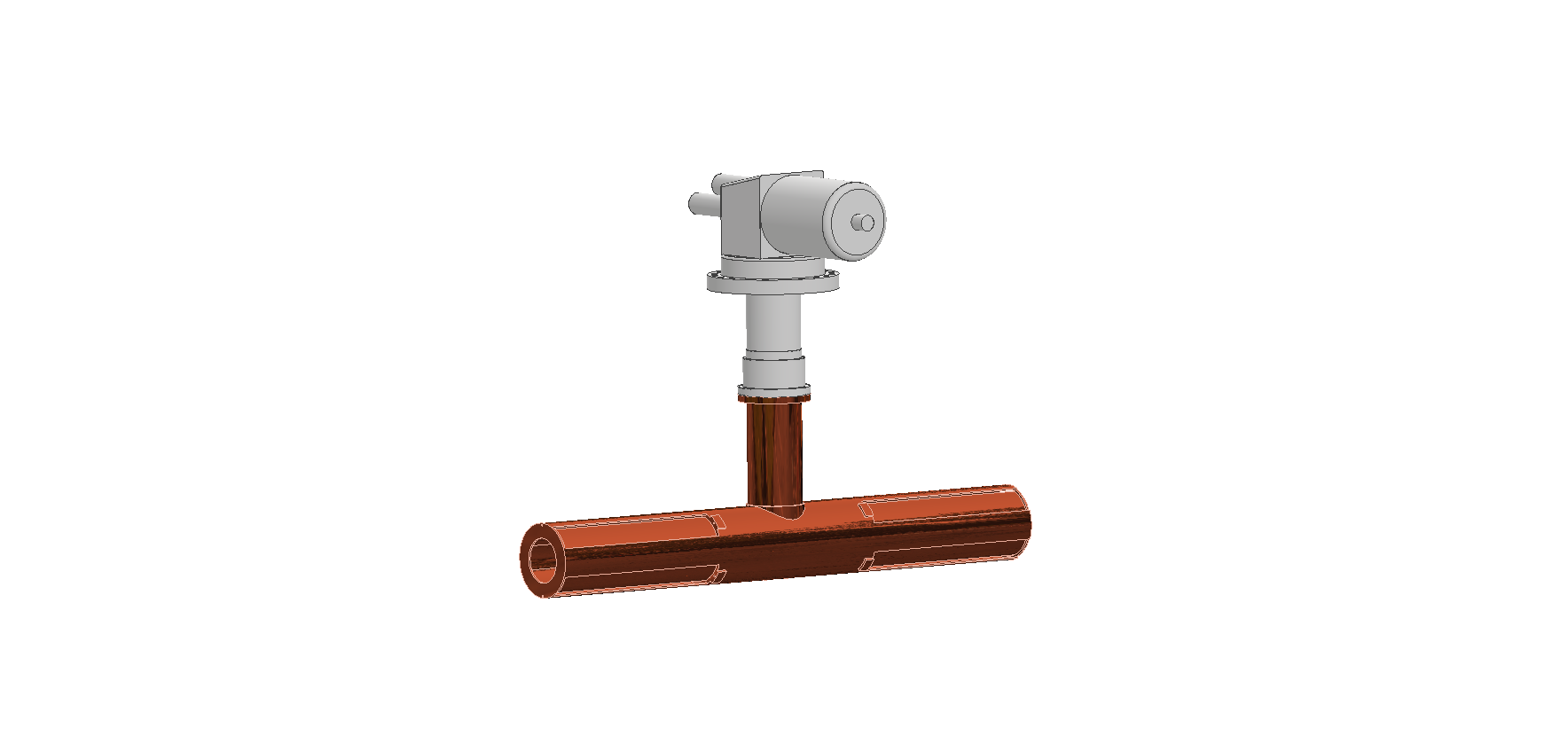 Basic design is completed
19
Status of the cryopump
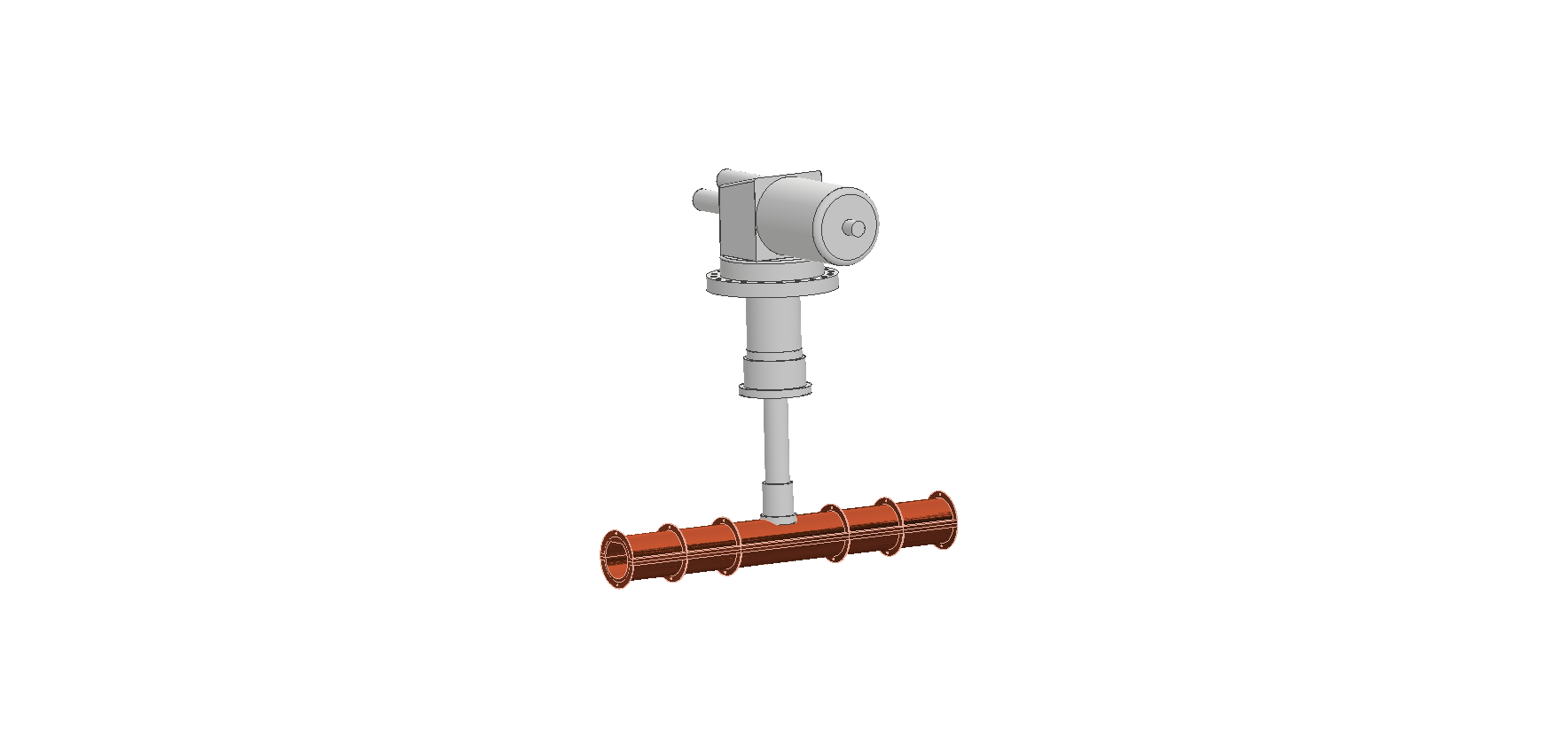 Basic design is completed

Pump is designed to be modular

Technical drawings are currently in progress
20
Thank you for your attention
21